Копилка авторских мультимедийных дидактических комплексов – как ресурс для организации взаимодействия с семьями детей с ТНР
Еремина И.А., Панова О.В. 
учителя-логопеды
 С/П «Детский сад «Дружная семейка»
ГБОУ ООШ №21 г. Новокуйбышевска
Целью разработки нашей копилки является создание условий для успешной организации родителями деятельности детей с ТНР по закреплению пройденного материала.
Задачи:
Закреплять навыки дифференциации мягких и твердых фонем в словах.
Закреплять навыки дифференциации звонких и глухих фонем в словах.
Закреплять умение выделять нужный гласный звук в словах.
Закреплять навыки звукового, слогового, языкового анализа и синтеза.
Закреплять навыки дифференциации акустически сходных фонем на уровне слогов, слов, фраз.
Актуальность проекта
Дети с тяжелыми нарушениями речи (ТНР) характеризуются низкой мотивацией к образовательной деятельности, снижением работоспособности. У таких детей, также, отмечается снижение познавательной активности, умственной работоспособности, недостаточное развитие слухового внимания и слуховой памяти.  Это обуславливает трудности в организации образовательной деятельности детей с ТНР. Для многих родителей представляется сложным организация деятельности ребенка для закрепления пройденного учебного материала в домашних условиях. В связи с этим, появилась необходимость нового подхода к системе работы по организации выполнения рекомендаций учителя-логопеда. 
	Одним из направлений коррекционной работы с детьми с ТНР являются: в старшей группе занятия по формированию звукопроизношения и развитию фонематического слуха, в подготовительной к школе группе – занятия по подготовке к обучению грамоте. Развитие навыков звукопроизношения и элементов грамоты – своеобразный старт для дошкольников в изучении русского языка. 
	Чтобы сделать процесс закрепления материала для детей интересным и занимательным, нами была сформирована методическая копилка, в которую входят разработанные нами авторские мультимедийные дидактические комплексы коррекционно-развивающих электронных игр, выполненных в виде интерактивных презентаций	 PowerPoint
Содержание
Мультимедийный дидактический комплекс (МДК) коррекционно-развивающих игр по развитию фонематических процессов у детей старшей группы с ТНР «Сестрички-гласные» был создан для закрепления умения  выделять нужный гласный звук в словах. В состав входит 5 презентаций с гласными звуками [а, о, у, и, ы].
МДК коррекционно-развивающих игр по развитию фонематических процессов у детей старшей группы с ТНР «Твердый -мягкий» создан для закрепления навыка дифференциации парных твердых и мягких согласных звуков. В состав входят 15 презентаций в формате PowerPoint: 
«[М-Мь] с Машей и Мишей», 
«[Н-Нь] с Ниной и Натой», 
«[П-Пь] с паучком Павлушей и петушком Петей», 
«[Т-Ть] с тушканчиком Тунгузом и тигренком Тимкой», 
« [К-Кь]  с котенком Котофеем и китенком Китей», 
« [Х-Хь] с хомячком Хомкой и лисом Хитрецом», 
«[Ф-Фь] с Фокусником и Фигуристкой», 
«[С-Сь] с совой Софой и синичкой Симой», 
«[Б-Бь] с барсучонком Борей и бельчонком Беликом», 
«[Д-Дь] с дракончиком Доном и динозавриком Дином», 
«[Г-Гь] с голубем Гошей и крокодилом Геной», 
«[В-Вь] с волчонком Васей и верблюжонком Витей», 
«[З-Зь] с зайчонком Звончиком и зебренком Зефиркой», 
«[Р-Рь] с Ромой и Ритой», 
«[Л-Ль] с лосенком Лосиком и львенком Левой».
Содержание
3. МДК коррекционно-развивающих игр по развитию фонематических процессов у детей старшей группы с ТНР «Звонкий-глухой» состоит из 6 презентаций в формате PowerPoint:
звуки [В-Ф] – игры с волчонком Васей и фокусником Фомой, 
[Д-Т]-игры с дракончиком Доном и тушканчиком Тунгусом,
[К-Г]-игры с голубем Гошей и котенком Котофеем, 
[П-Б]-игры с барсучонком Борей и паучком Павлушей,
[Ш-Ж] - игры с жуком Жориком и шмелем Шариком, 
[З-С]- игры с совой Соней и зайчонком Звончиком.
4. МДК коррекционно-развивающих игр, направленных на дифференциацию звуков «С-Ш» у дошкольников 5-7 лет с ОНР, ФФН «Занимательные игры с Совуньей и Нюшей» состоит из 11 игр и физминуток:
«Хлопни-топни!», 
«Доскажи словечко», 
«Магазин», 
«Четвертый лишний», 
«Чья чистоговорка?», 
«Назови ласково», 
«Волшебный паровозик», 
«Викторина от Совуньи»,
«Кто с кем рядом?», 
«Задания Смешариков», 
«Что нашли и принесли домой Совунья и Нюша?».
Содержание
5. МДК коррекционно-развивающих игр по развитию фонематических процессов у детей подготовительной группы с ТНР «Сестрички-гласные» состоит из 5 презентаций: 
звук и буква А – сестричка Алина, 
звук и буква У – Уля, 
звук и буква О- Ольга, 
звук и буква И – Инга, 
звук и буква Э – Эльза. 
Данные ресурсы размещены в облачном хранилище. Родителям даются ссылки на комплекс, где они выбирают и скачивают на ПК нужную презентацию для выполнения домашних рекомендаций. При начале использования нового мультимедийного комплекса родителям предлагается ознакомится с методическим комментарием, размещенным в облачном хранилище.
Результаты
Таким образом, использование электронных игр упрощает процесс взаимодействия родителей и детей при выполнении домашних рекомендаций учителя-логопеда. Практика применения данного продукта доказала его эффек­тивность. По отзывам родителей дети проявляют интерес к выполнению заданий, являются инициаторами данной деятельности. Выполняя задания героев интерактивных игр, дети испытывают неподдельный интерес к деятельности. Ведь интерактивные игры сочетают в себе так много интересного и интригующего для детей: это и изображения, и звук, и графика, и анимация. 
Данный продукт может использоваться специалистами и в процессе проведения коррекционных занятий. Наличие методических комментариев к каждому из комплексов дает возможность его использования в массовой практике.
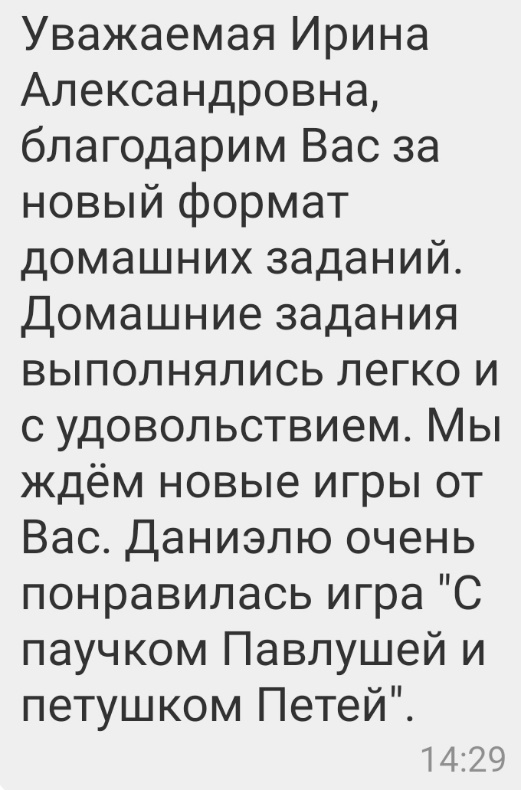 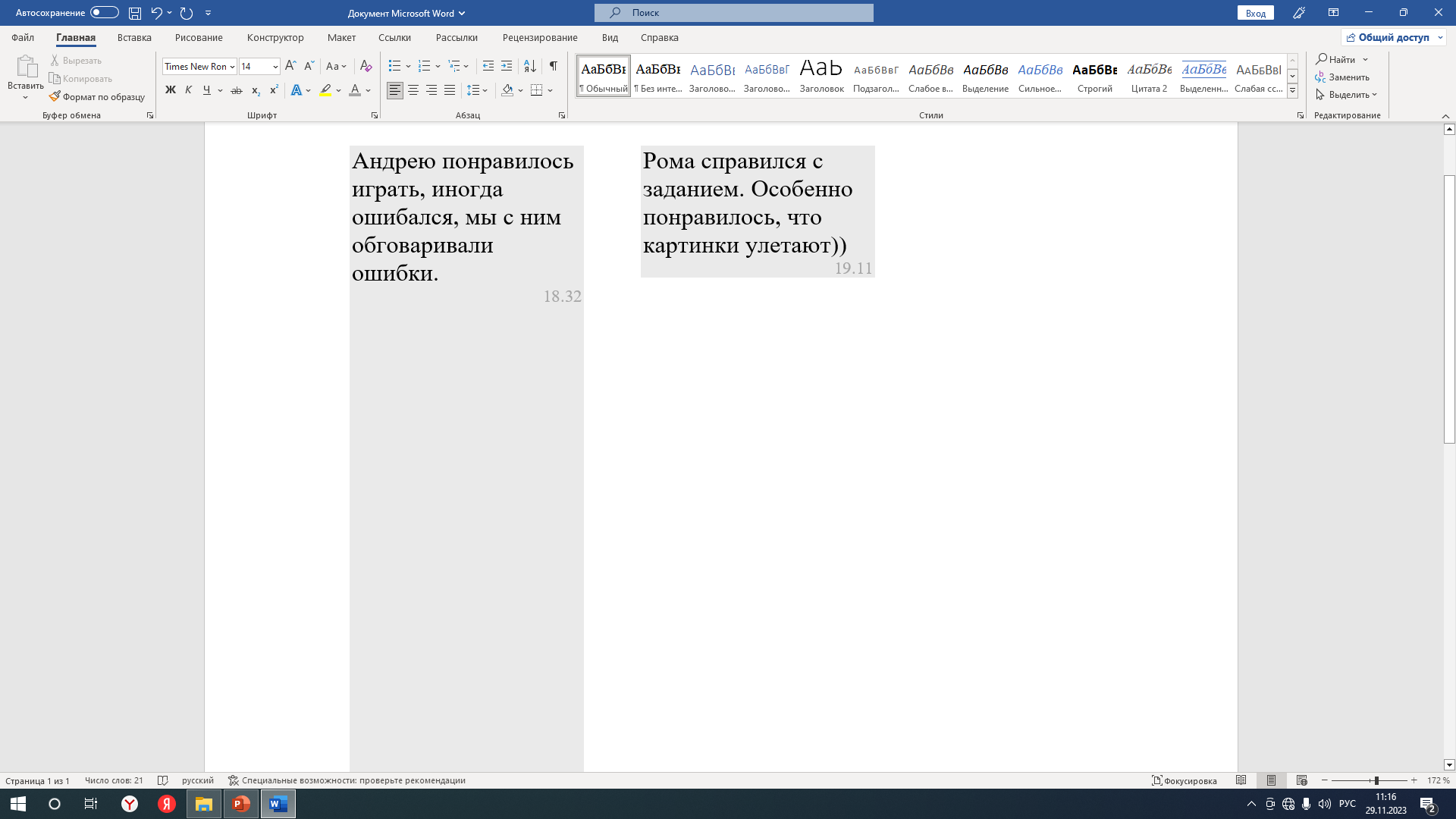 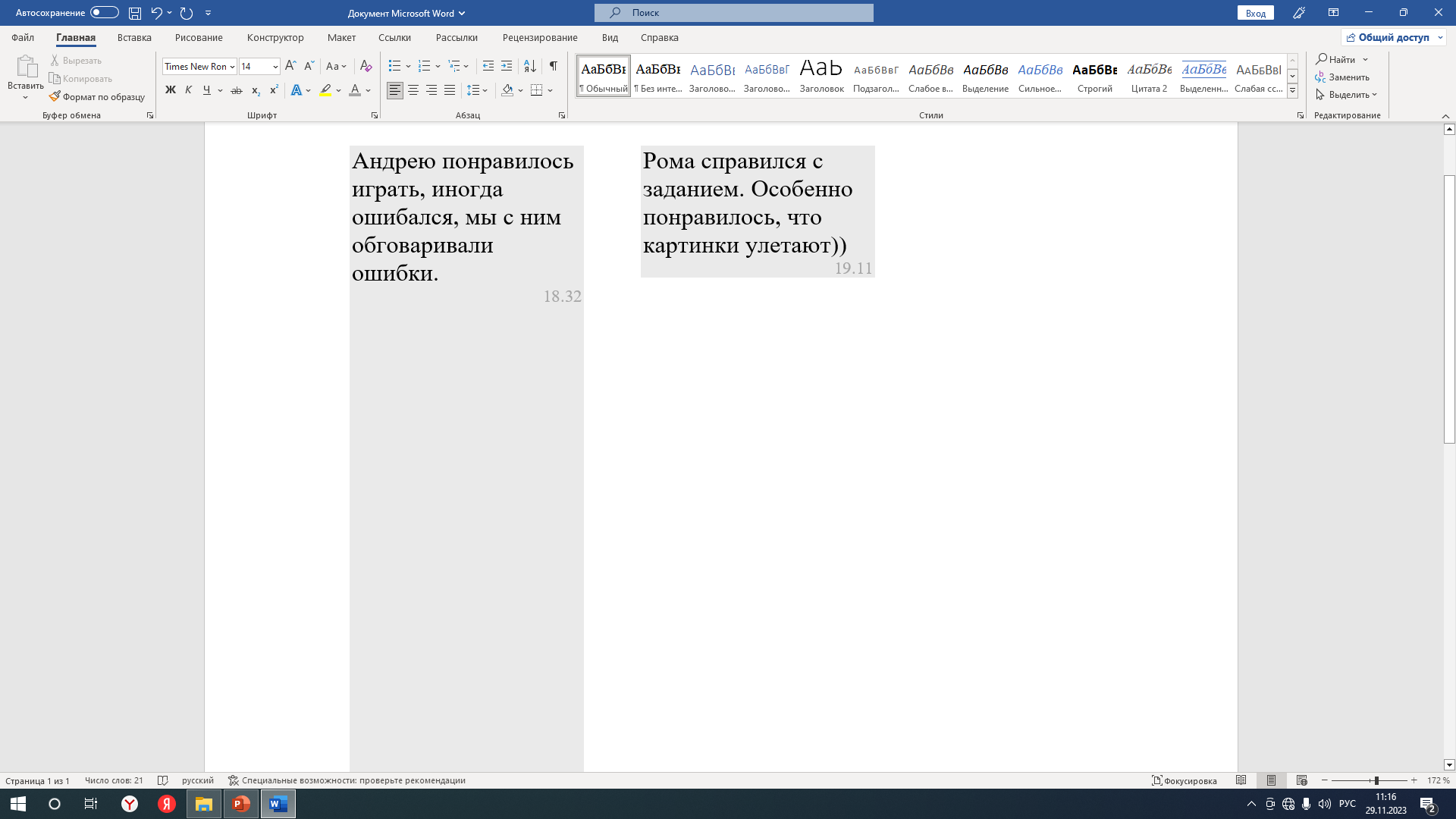 Список ссылок на продукт в облачном хранилище
мультимедийный дидактический комплекс (МДК) коррекционно-развивающих игр по развитию фонематических процессов у детей старшей группы с ТНР «Сестрички-гласные»; https://cloud.mail.ru/public/nDrt/LLQiSkVNT 
МДК коррекционно-развивающих игр по развитию фонематических процессов у детей старшей группы с ТНР «Твердый -мягкий»; https://cloud.mail.ru/public/aBih/v1bPowmVj 
МДК коррекционно-развивающих игр по развитию фонематических процессов у детей старшей группы с ТНР «Звонкий-глухой»; https://cloud.mail.ru/public/dp1m/G3UWt7vsb 
МДК коррекционно-развивающих игр по развитию фонематических процессов у детей подготовительной группы с ТНР «Сестрички-гласные»; https://cloud.mail.ru/public/boxg/zvBVGrkXR 
МДК коррекционно-развивающих игр, направленных на дифференциацию звуков «С-Ш» у дошкольников 5-7 лет с ОНР, ФФН «Занимательные игры с Совуньей и Нюшей» https://cloud.mail.ru/public/yy9Z/wy8r1iawP
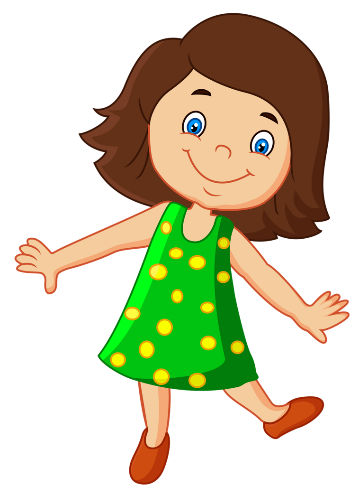 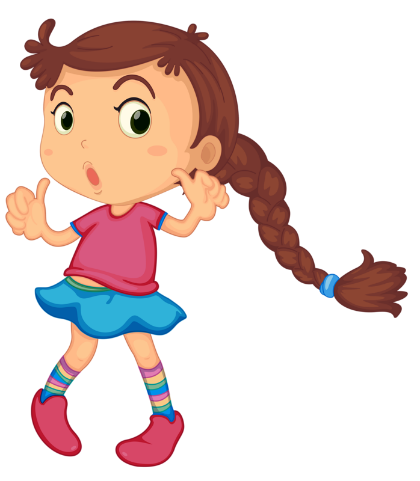 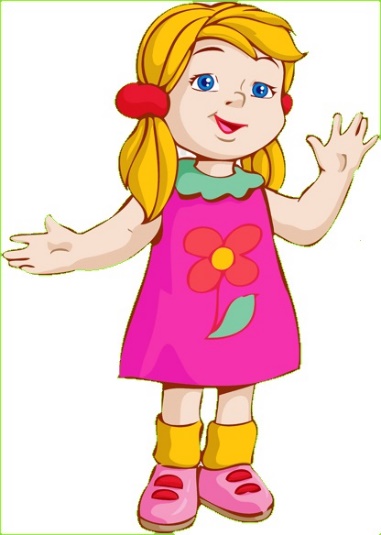 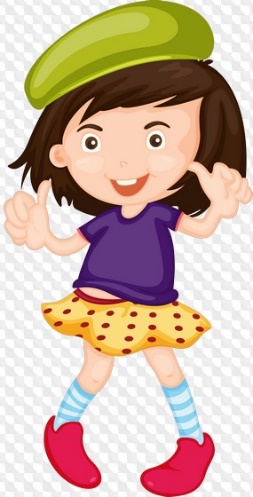 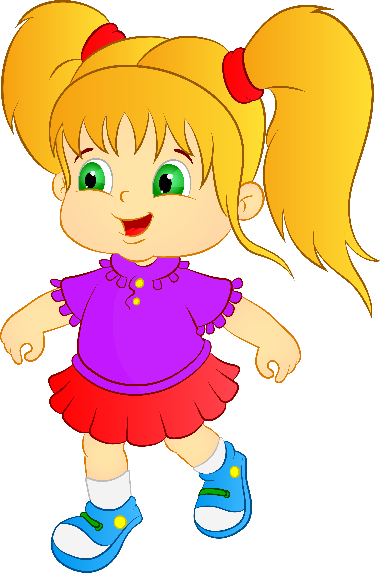 Мультимедийный дидактический комплекс «Сестрички гласные»Звук [у], буква У
Подготовили: учителя-логопеды С/П «Детский сад «Дружная семейка» ГБОУ ООШ № 21 г. Новокуйбышевск
Еремина И.А., Панова О.В.
Цель данного комплекса: Формирование у детей необходимой готовности к обучению грамоте.
 Задачи: 
развивать фонематическое восприятие и фонематический анализ и синтез; 
выделять заданный звук в слове;
определять его место (начало, середина, конец слова);
упражнять в слоговом анализе и синтезе слов;
тренировать в языковом анализе и синтезе;
тренировать в соотнесении акустического образа звука с графическим изображением буквы;
развивать мыслительные операции классификации, анализа;
упражнять в словообразовании при помощи суффиксов (-ат, -ят); 
упражнять в использовании предложно падежных конструкций с предлогами (в, с, на);
упражнять в составлении и распространении простых предложений по картинкам;
формировать самоконтроль за своей речью;
активизировать и расширять словарный запас по выборочным лексическим темам;
упражнять в образовании относительных прилагательных;
активизировать познавательную деятельность детей.
Предлагаемый мультимедийный дидактический комплекс коррекционно-развивающих игр по подготовке к грамоте «Сестрички гласные» состоит из 5 презентаций: звук и буква А – сестричка Алина, звук и буква У – Уля, звук и буква О- Ольга, звук и буква И – Инга, звук и буква Э – Эльза. 
	Особенностью данного комплекса являются озвученные персонажи, которые и говорят ребятам, как играть в игры. Каждая из презентаций даёт возможность организовать самопроверку наглядно, динамично и образно, сравнивая свои результаты со слайдами презентации. При такой организации проверки ребята имеют возможность реально оценить свои знания, полученные на занятиях. Триггеры настроены на голосовые команды и голосовое оценивание персонажем игры деятельности детей. Для того, чтобы узнать, что нужно сделать в игре ребенок должен нажать на изображение рупора, а, чтобы узнать, как ребенок справился, необходимо нажать на изображение героя на слайде. Также, в некоторых играх, триггеры настроены на перемещение изображений к схемам или схем к изображениям предметов. Для того, чтобы ребенок мог оценить правильность выполнения задания, он должен нажать на изображение предмета, который переместится к соответствующей схеме.
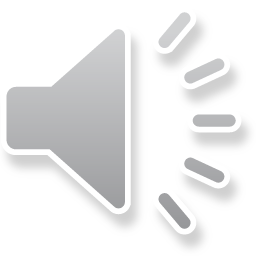 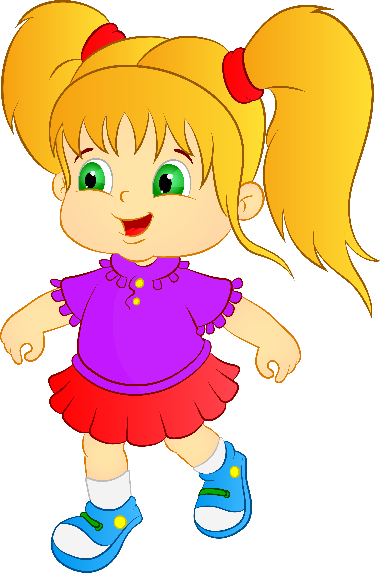 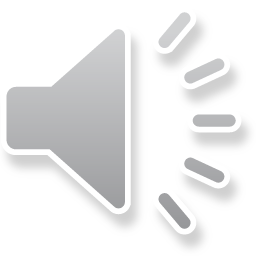 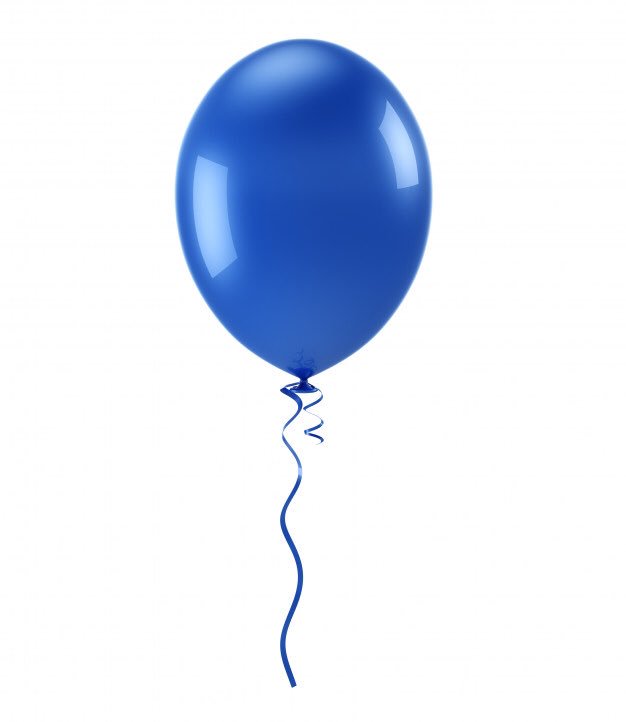 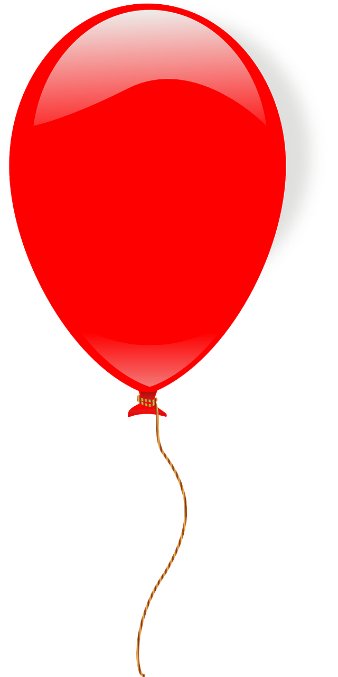 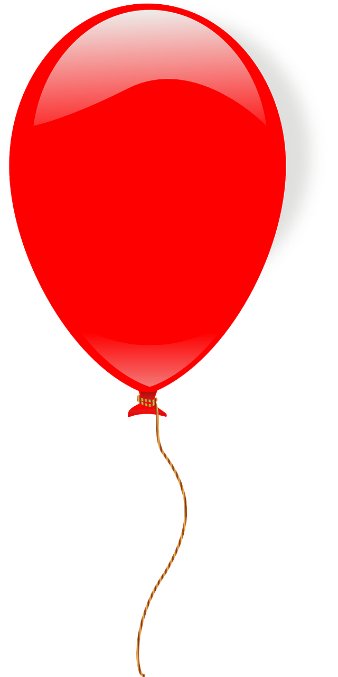 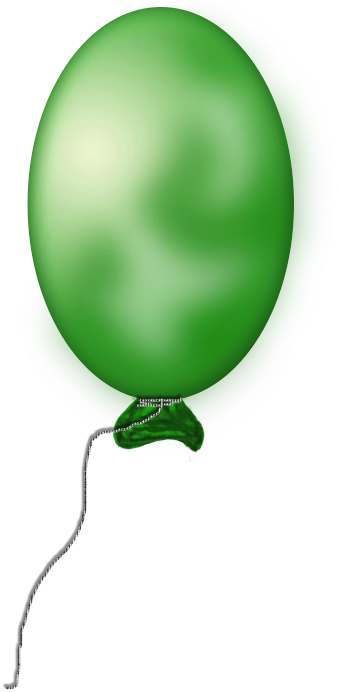 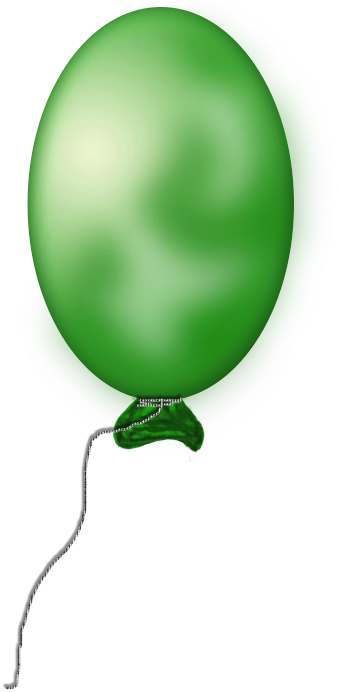 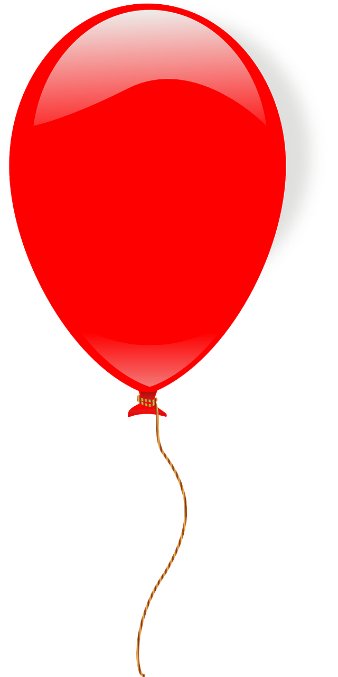 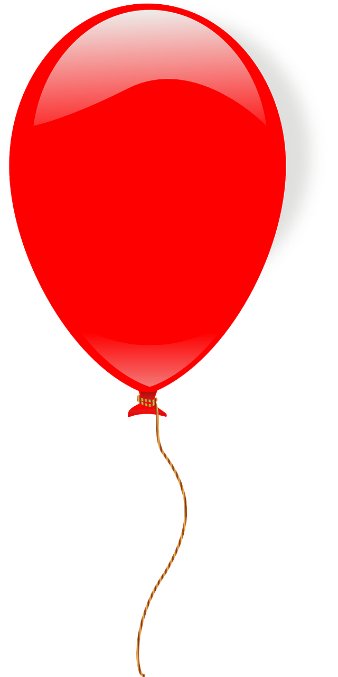 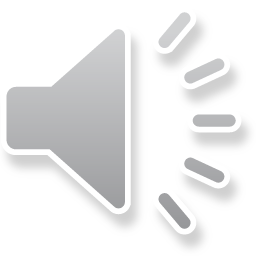 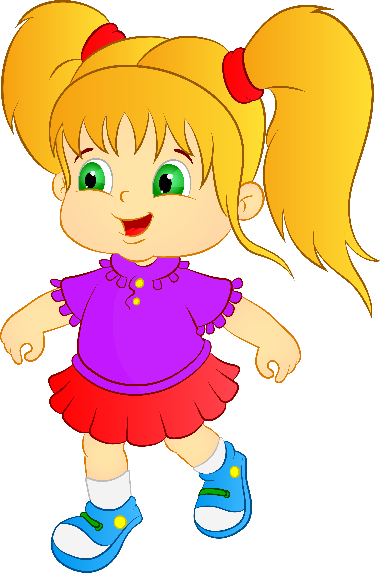 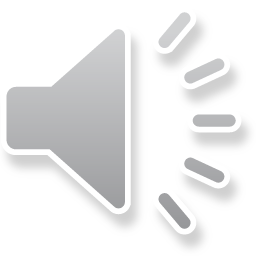 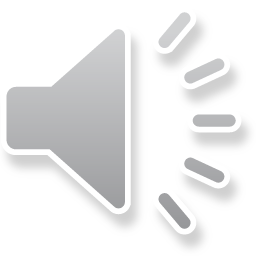 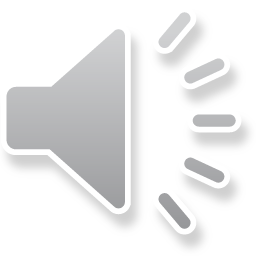 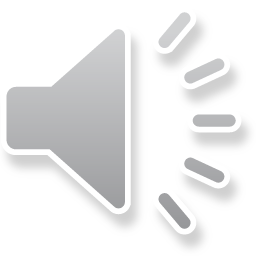 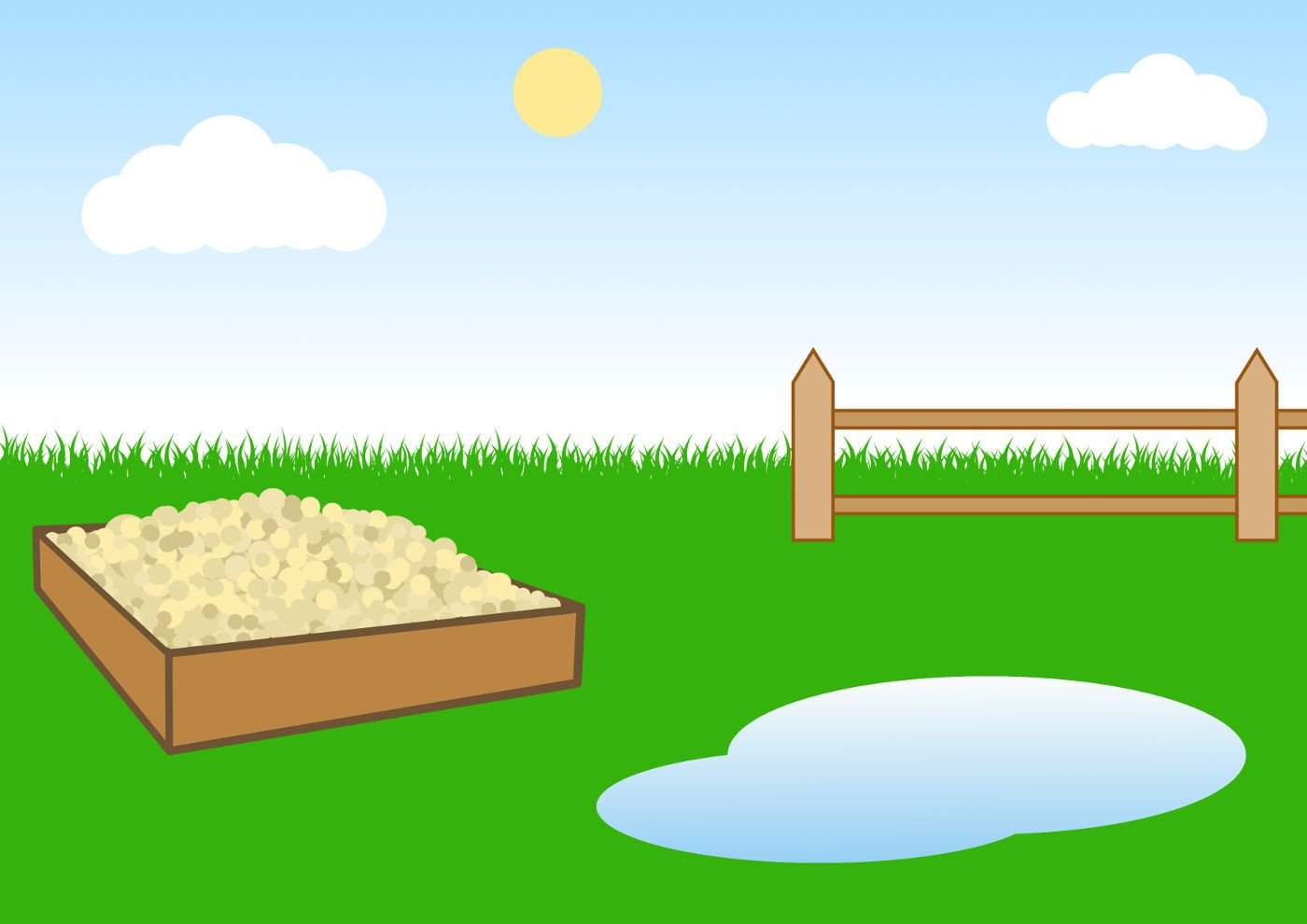 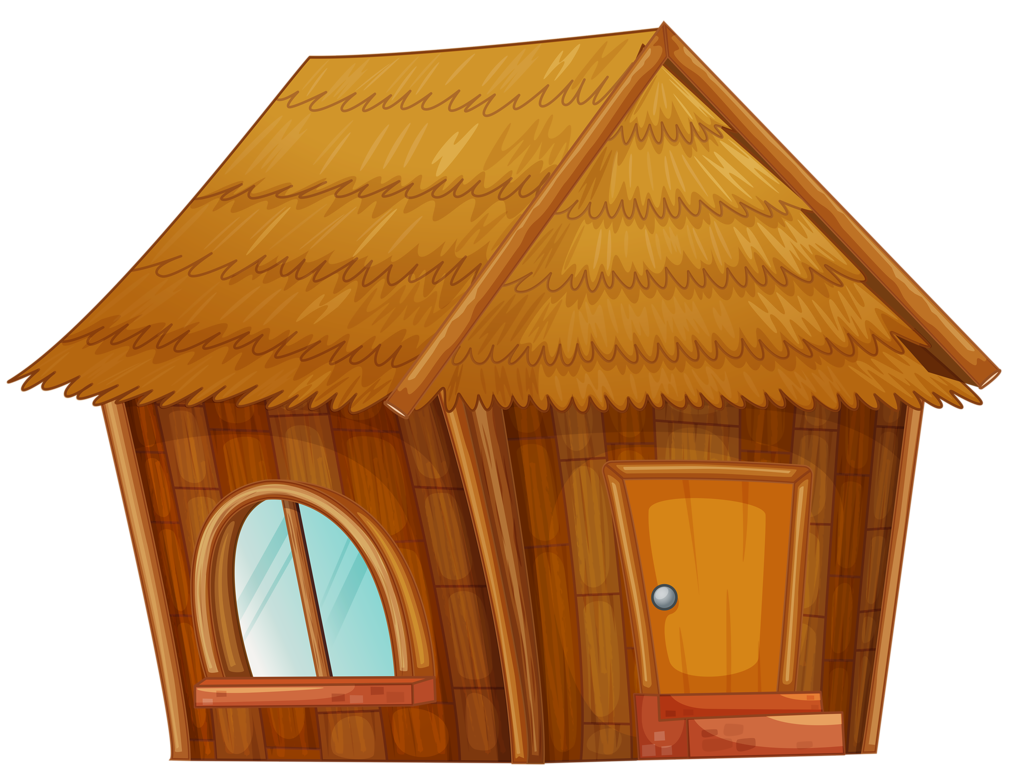 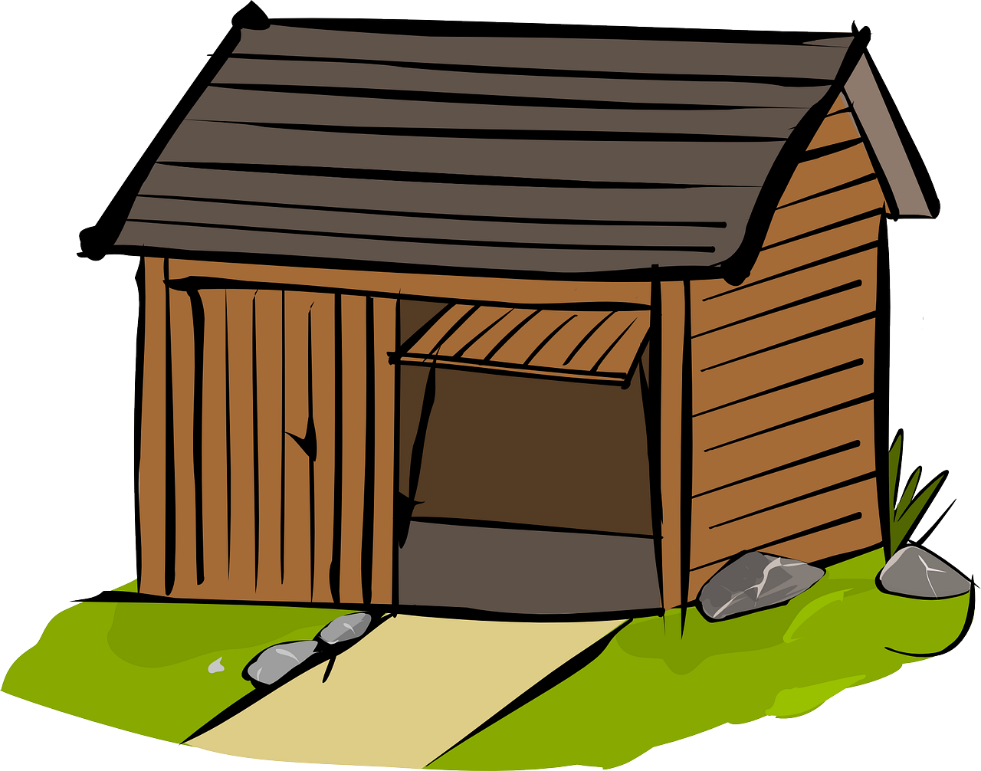 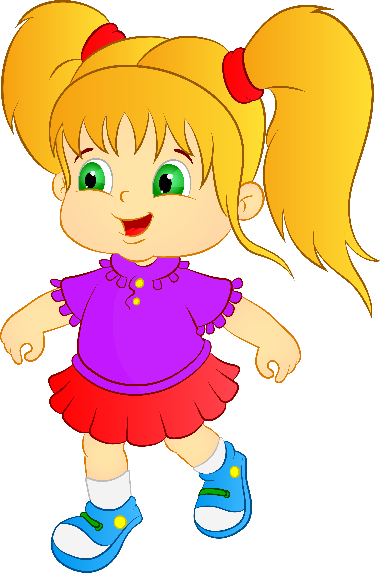 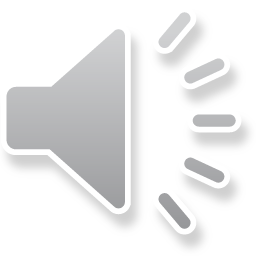 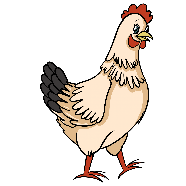 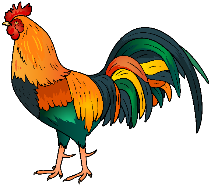 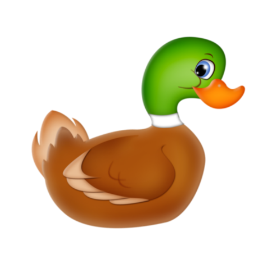 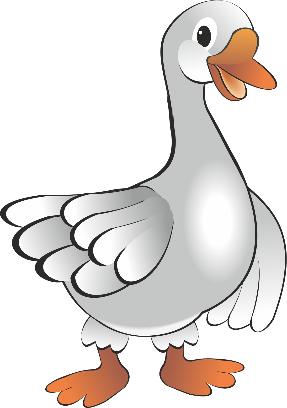 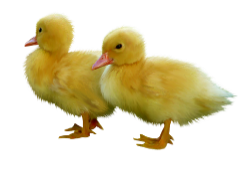 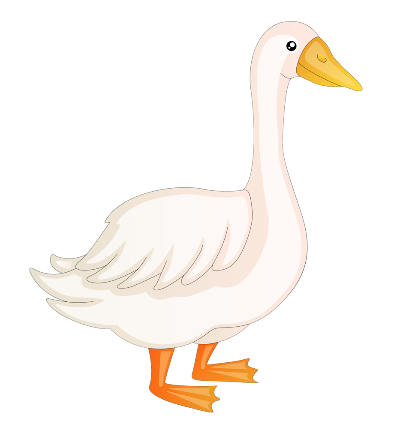 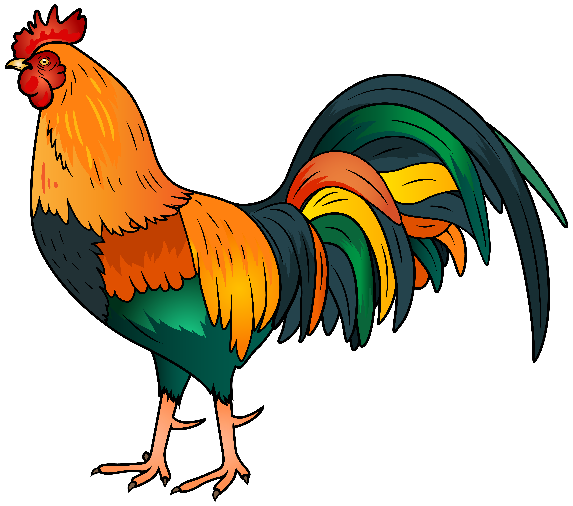 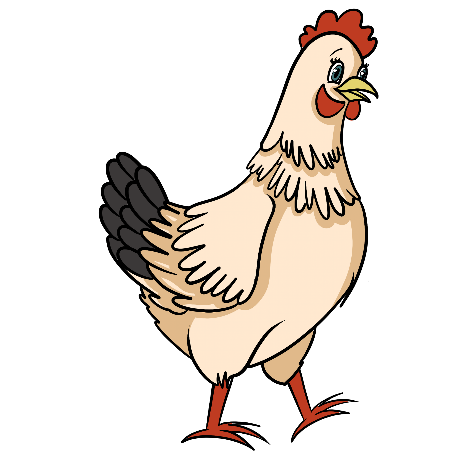 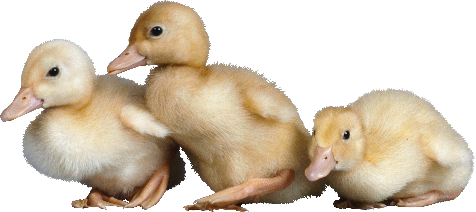 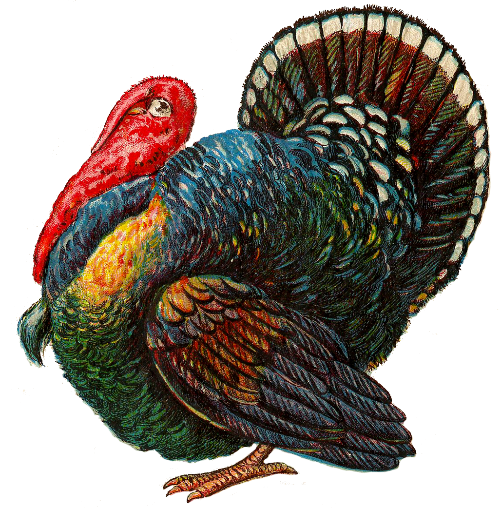 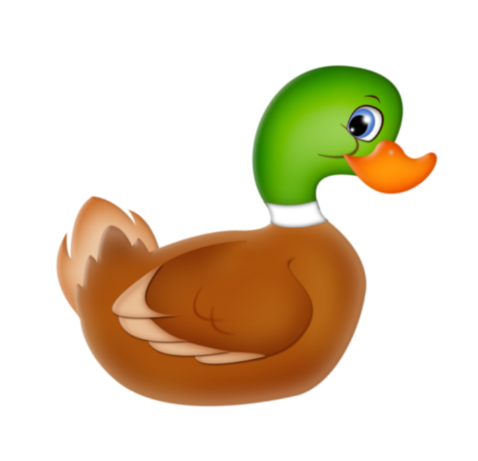 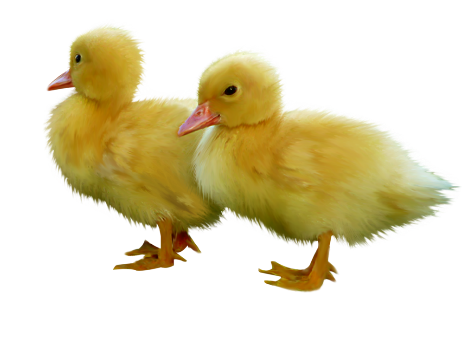 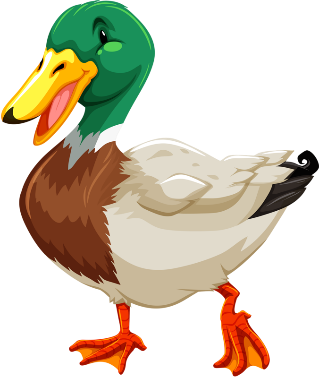 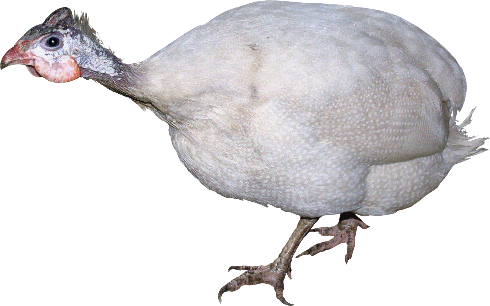 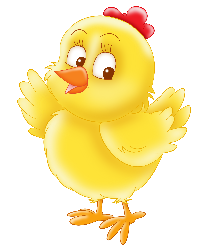 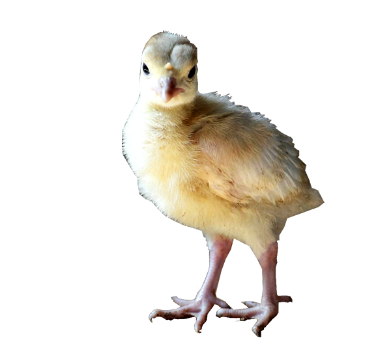 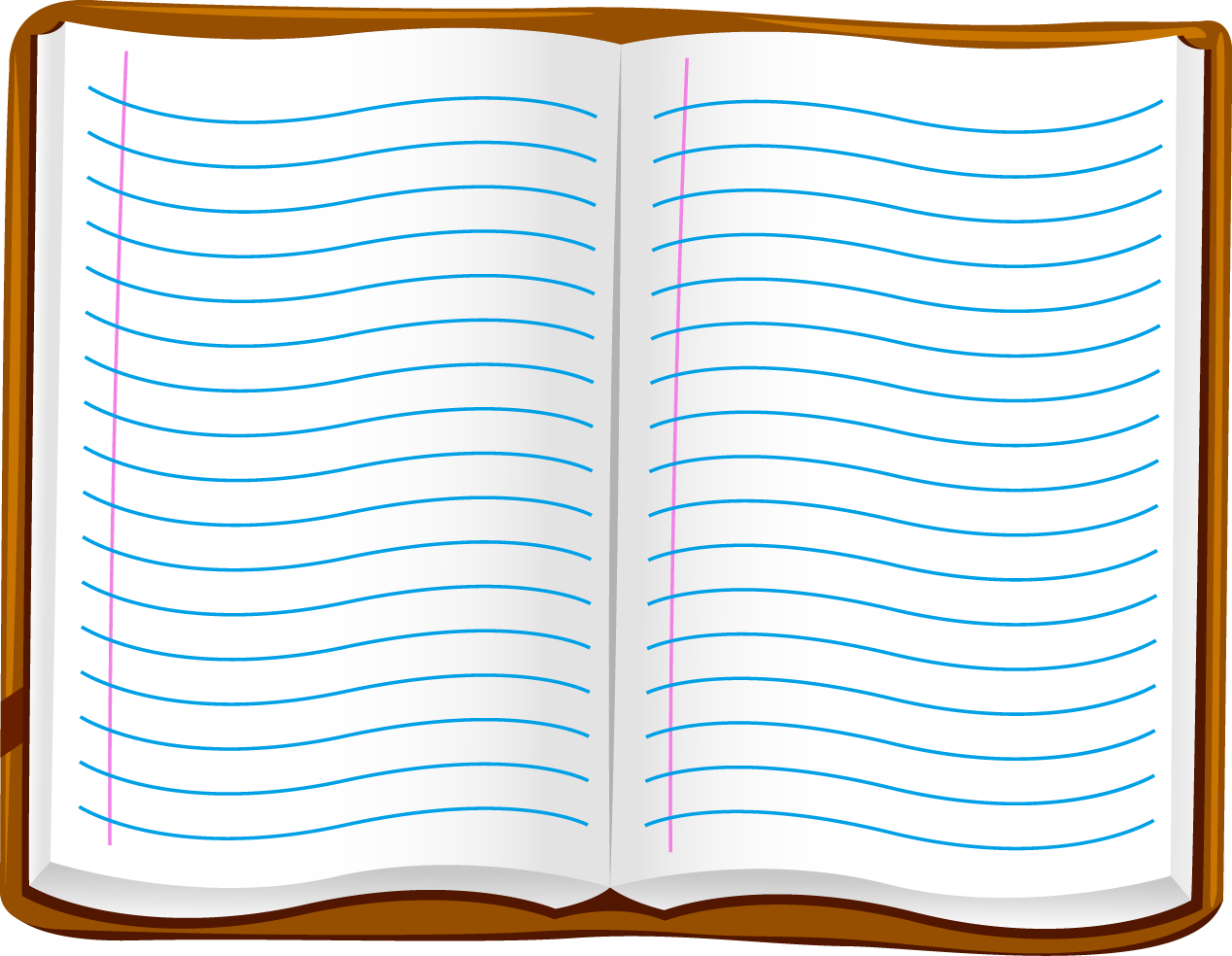 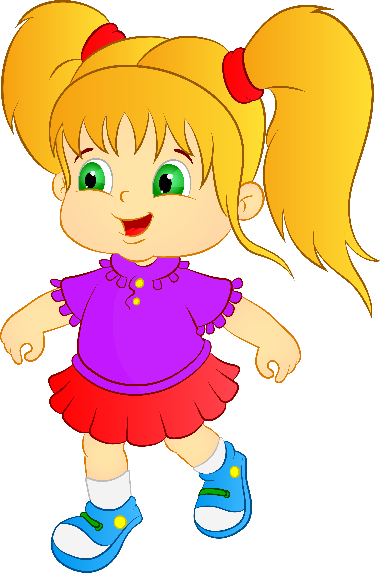 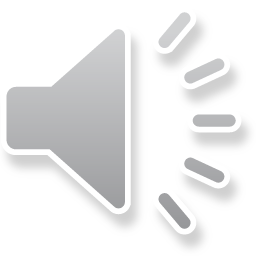 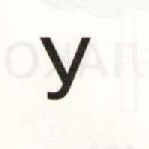 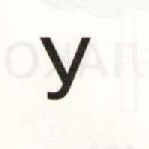 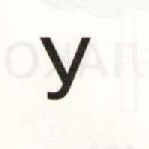 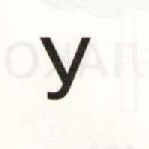 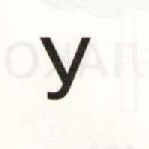 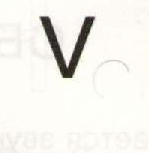 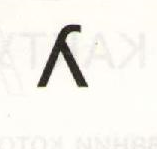 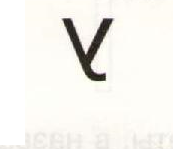 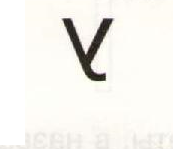 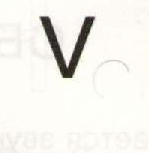 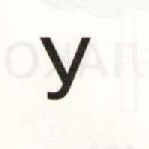 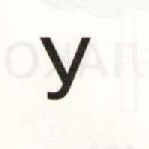 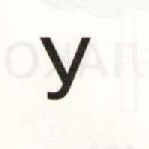 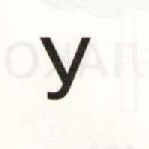 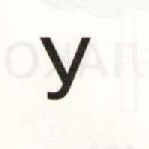 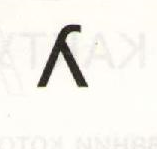 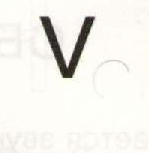 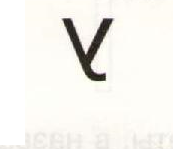 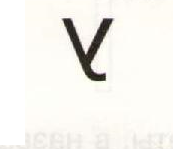 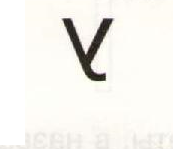 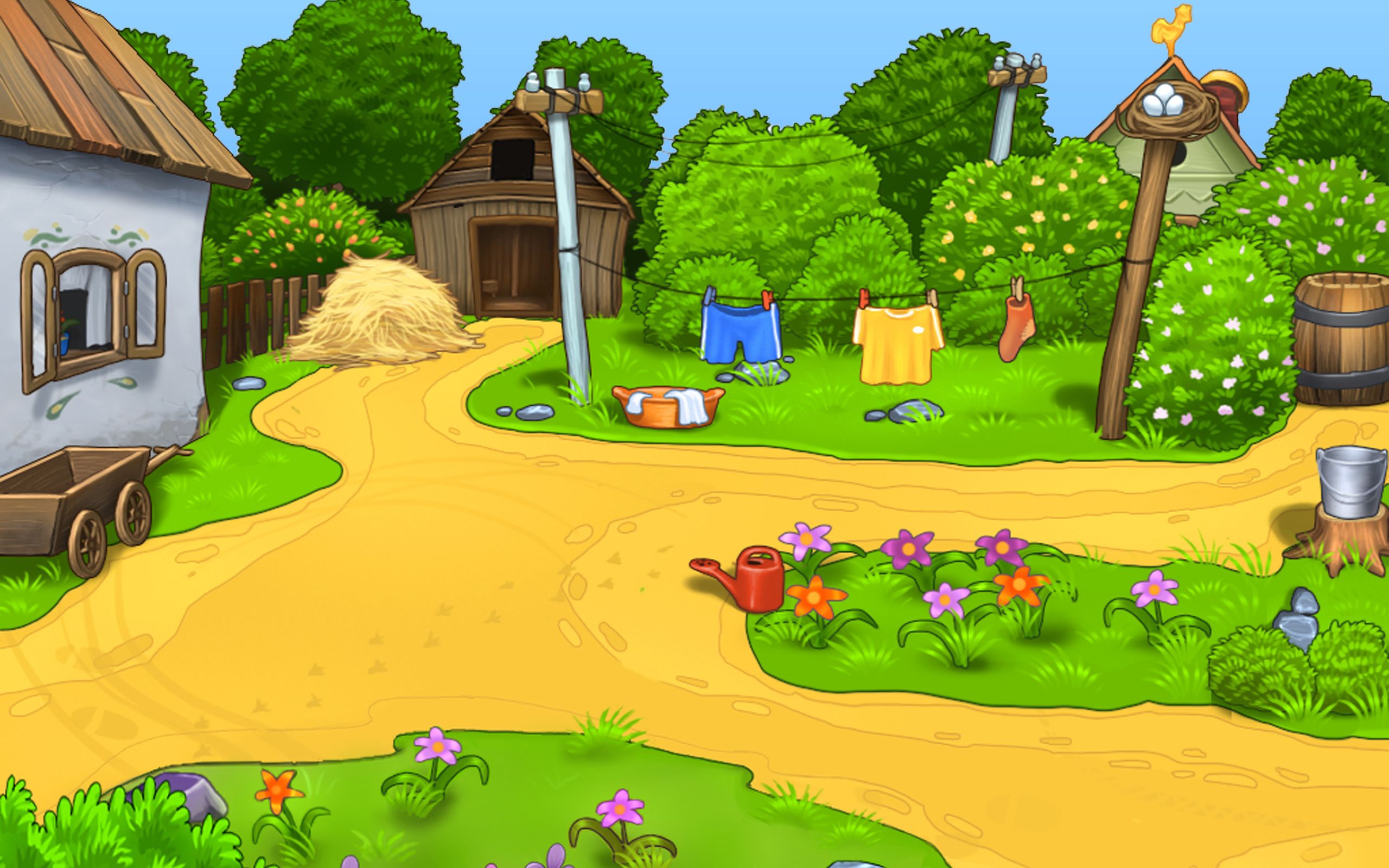 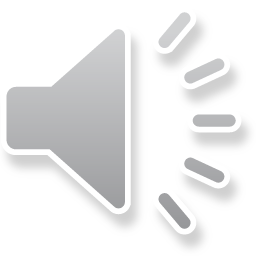 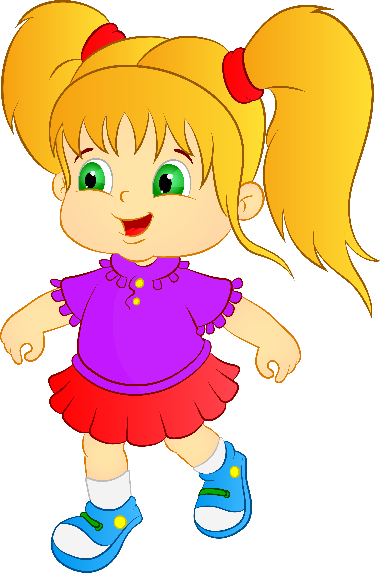 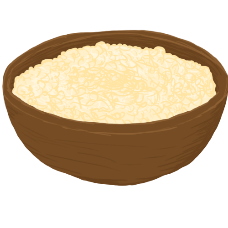 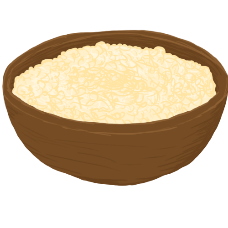 2
3
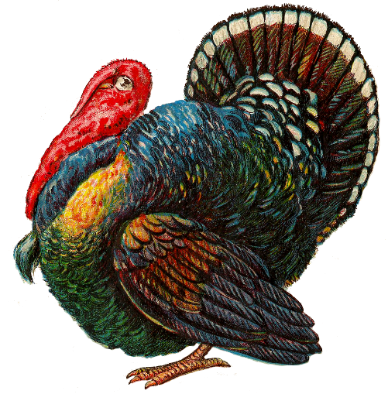 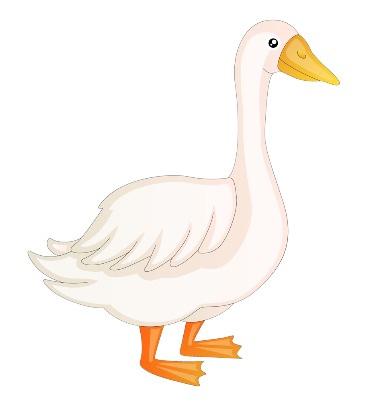 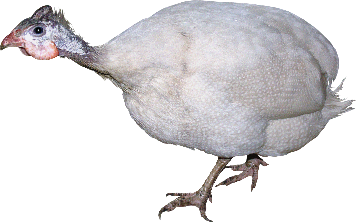 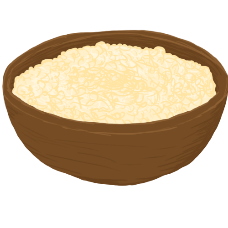 1
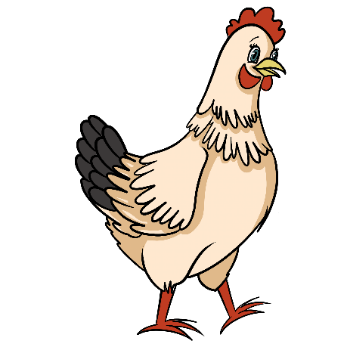 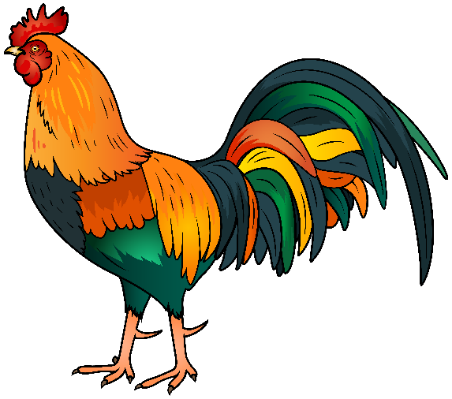 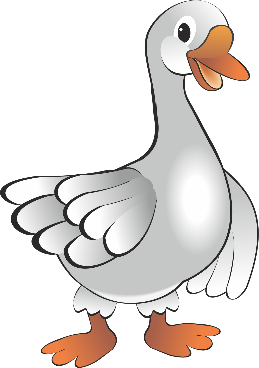 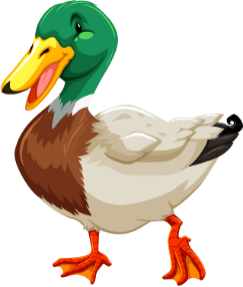 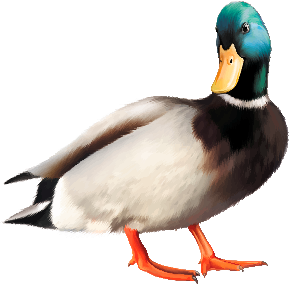 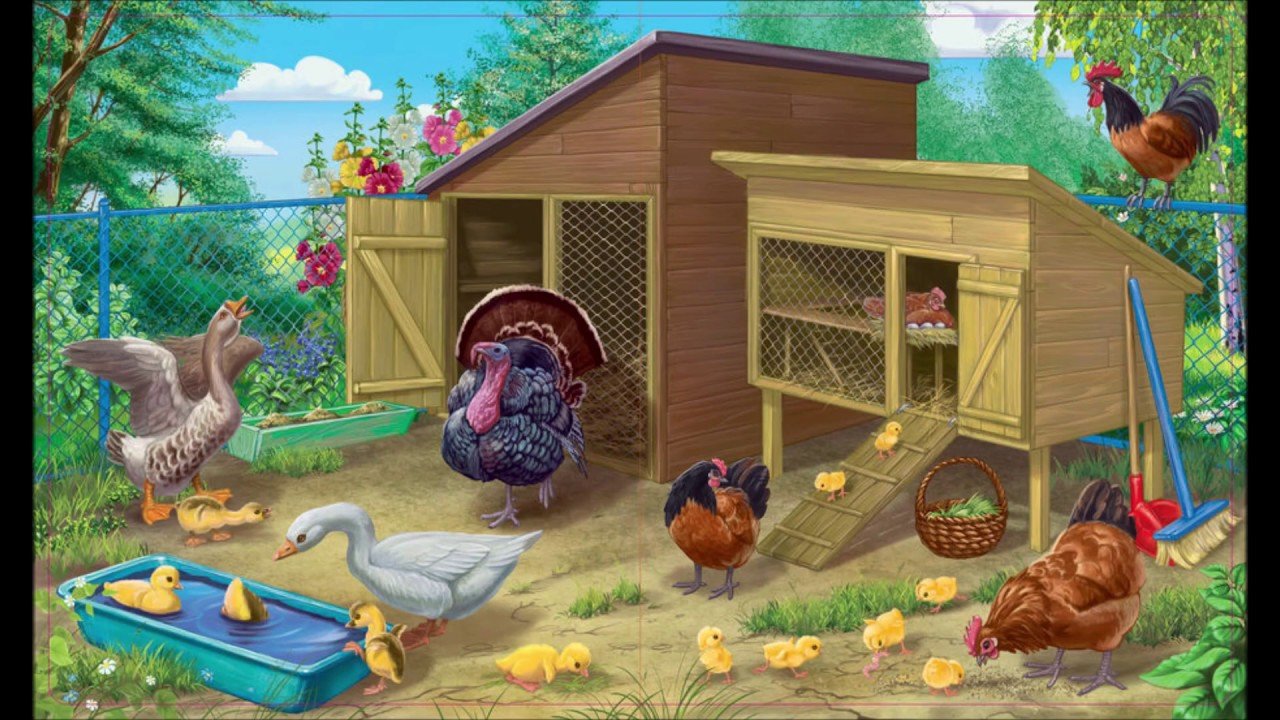 .
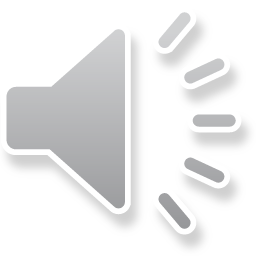 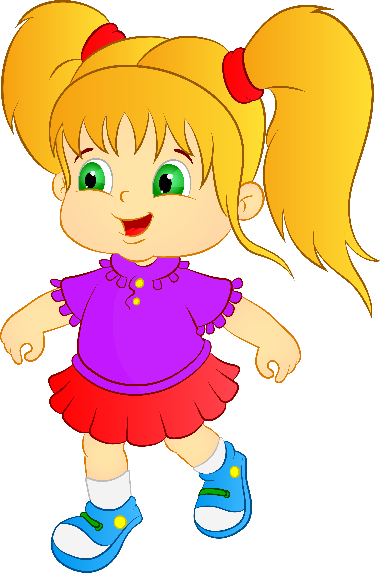 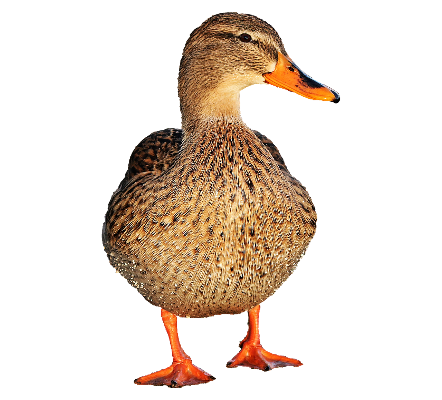 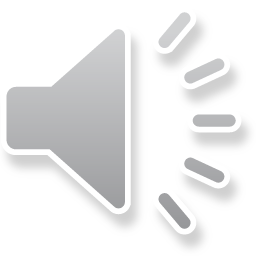 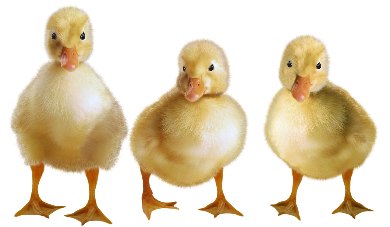 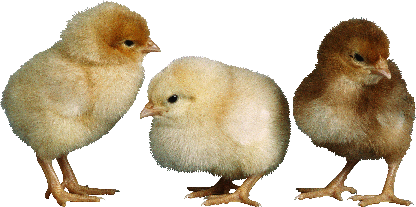